ご がくしゅうアイヌ語学習
ねんかん
1年間をふりかえろう
あいさつ
イランカラプテ　　 こんにちは
ヌカラ　ヤン　   見てください
ヌ　ヤン　　　　　聞いてください
ヤイコシラムスイパ　ヤン　　　 　　　　
　　　　　　　         
                     　　考えてください
10までの　数(かず)
アイヌ文様
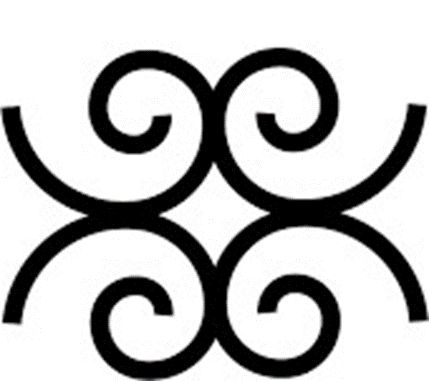 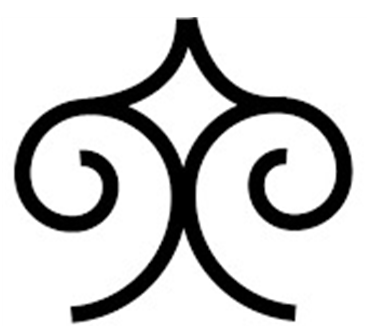 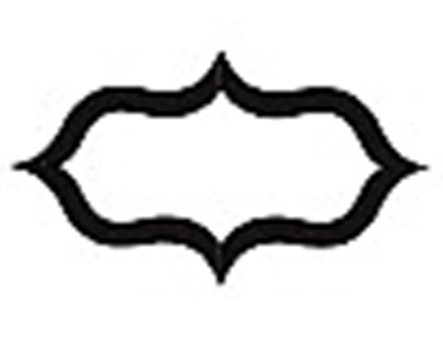 もよう　形・名前
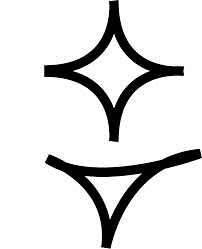 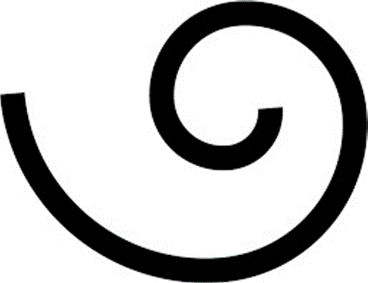 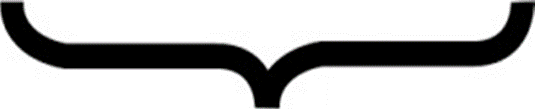 アイウシノカ
モレウノカ
シクノカ
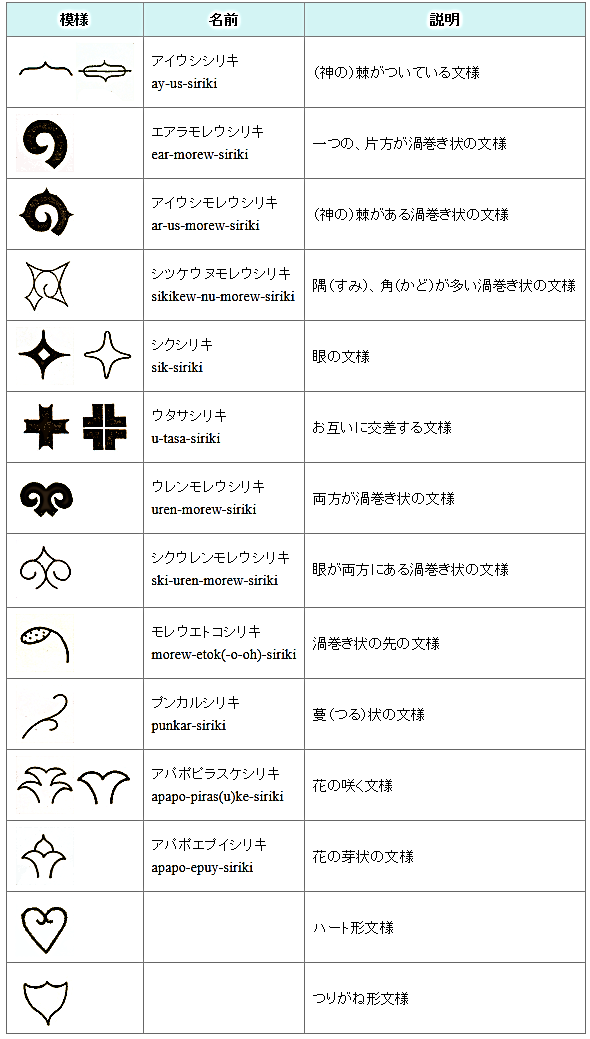 とげ
うずまき
目
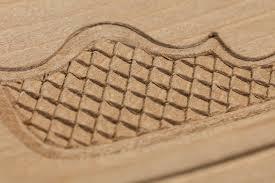 アパッポエプイ
ラムラムノカ
花の芽（め）
魚のうろこ
白
色
フレ
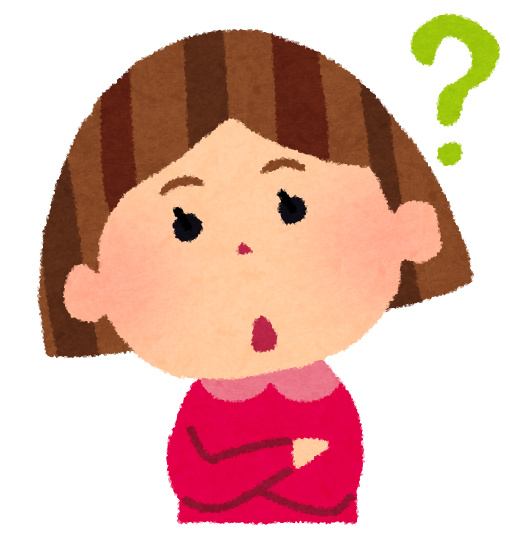 黄
レタラ
クンネ
赤
シューニン
青
シケレペペウシ
黒
色
赤
フレ
白
レタラ
クンネ
黒
シューニン
青
シケレペペウシ
黄
アイヌの衣服
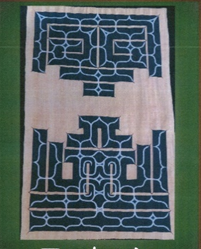 アットゥシ
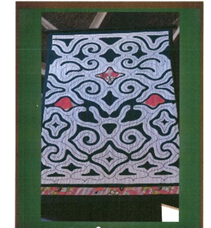 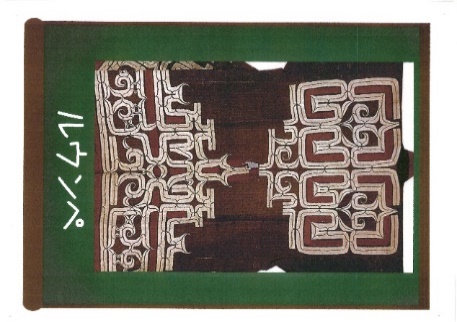 カパラミプ
ルウンペ
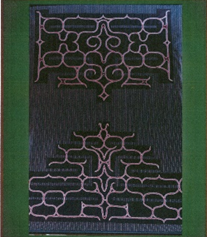 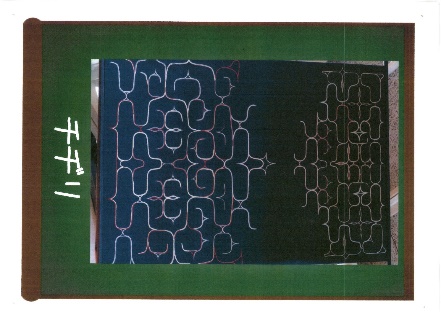 チヂリ
チカラカラぺ
タント ～

　今日は ～